I.B. P.G. COLLEGE PANIPAT
CLASS : M.A. (ENGLISH) FINAL YEAR 
UNIT : T.S. ELIOT
TRADITION AND INDIVIDUAL TALENT
TOPIC : CONCEPT OF TRADITION
PRESENTED BY PREETI PALASSISTANT PROFESSOR ENGLISH DEPARTMENT
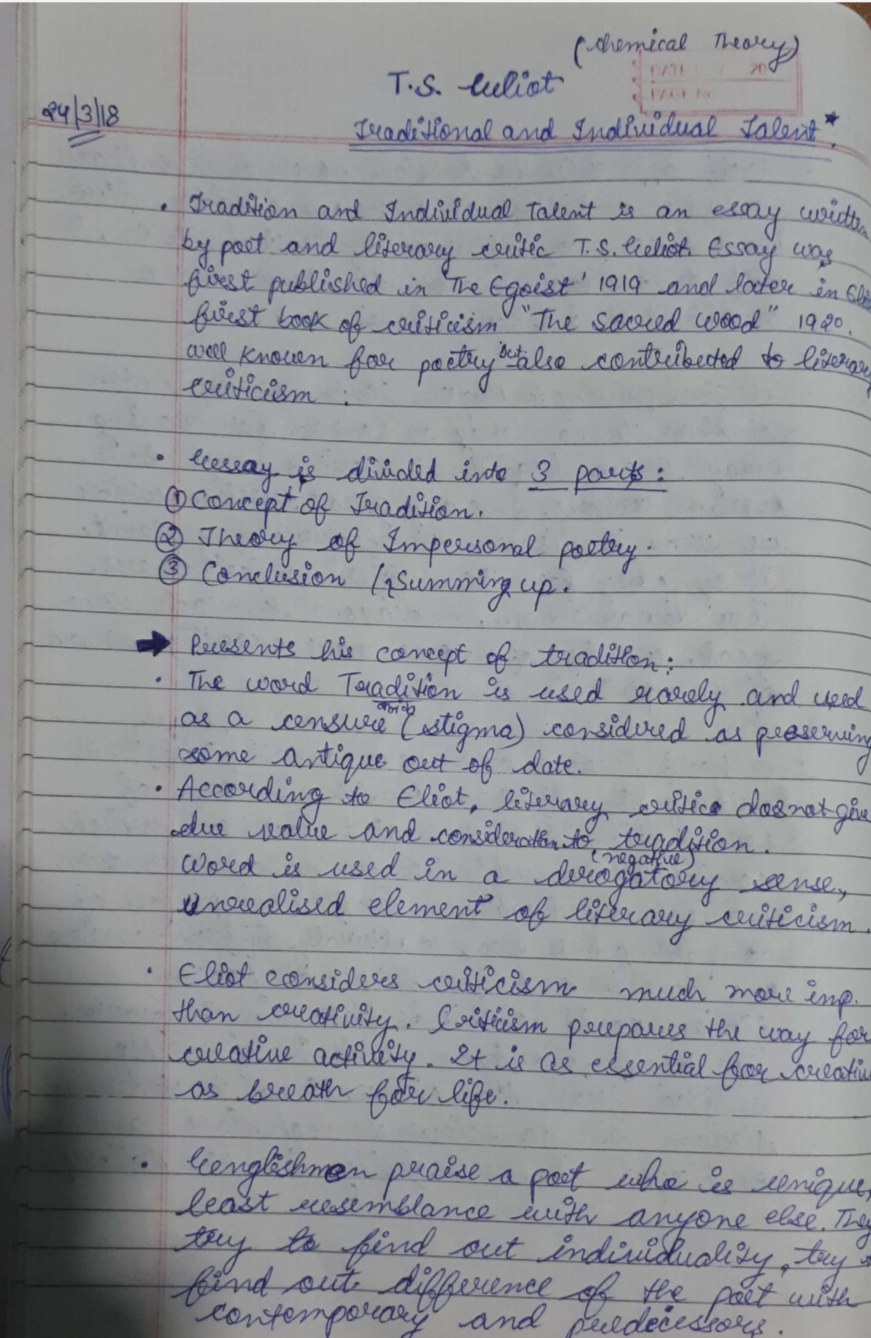 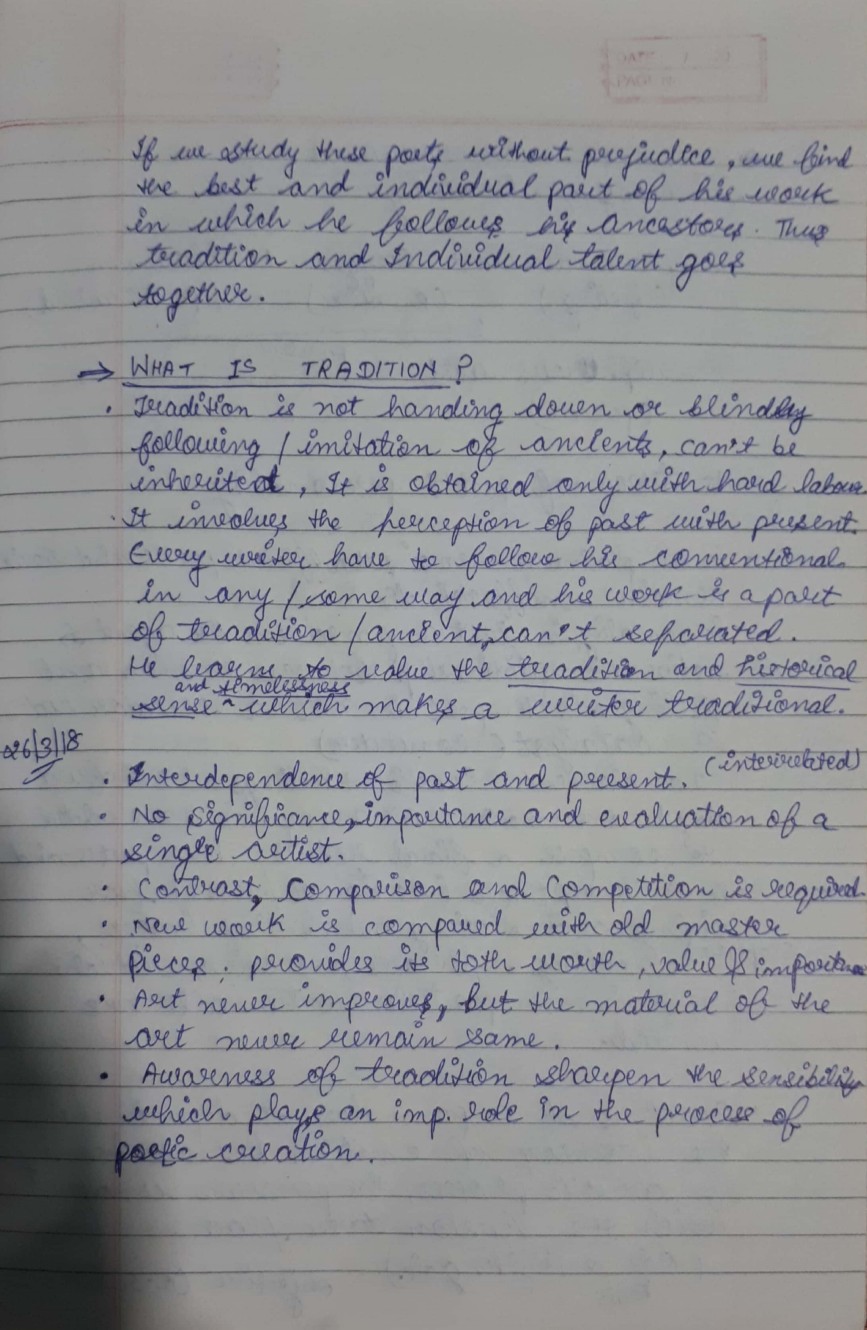 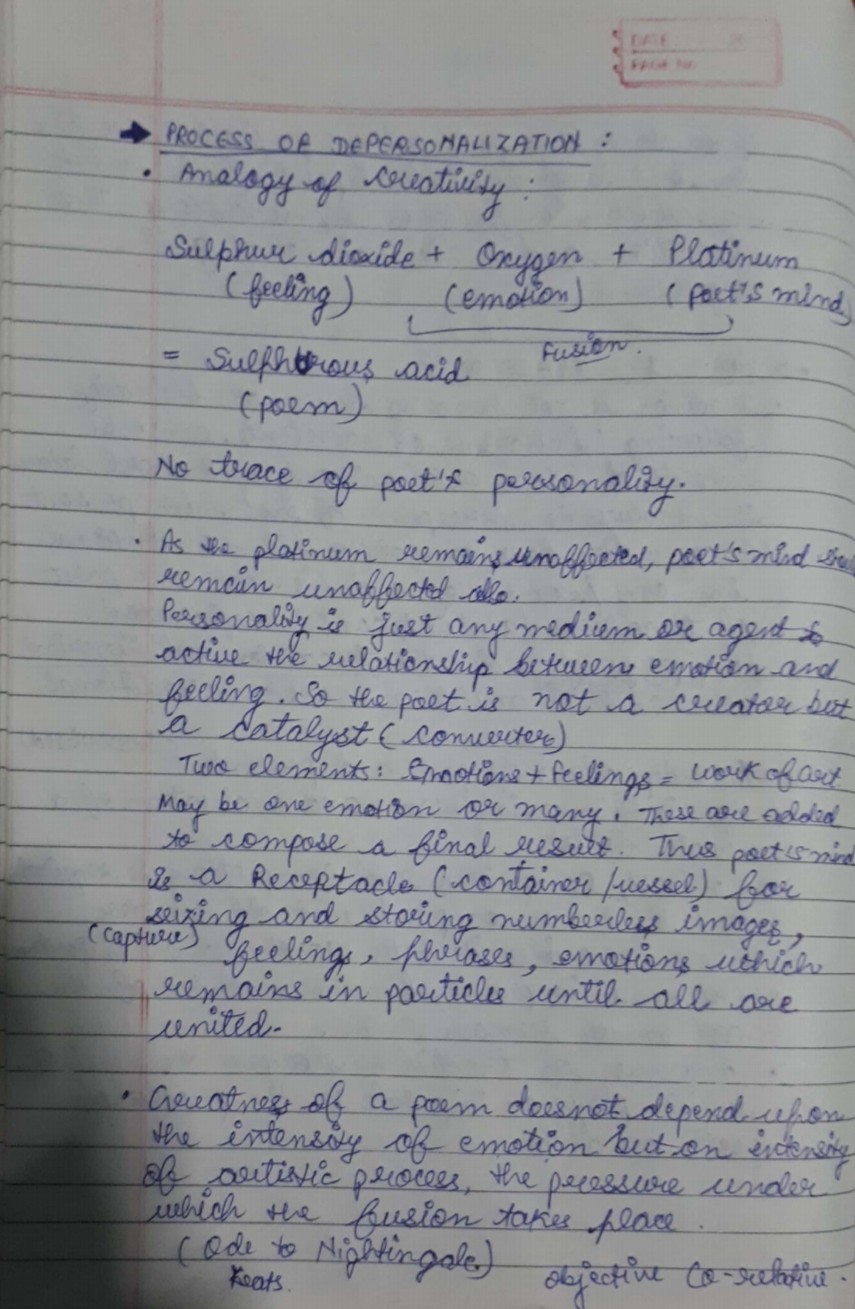 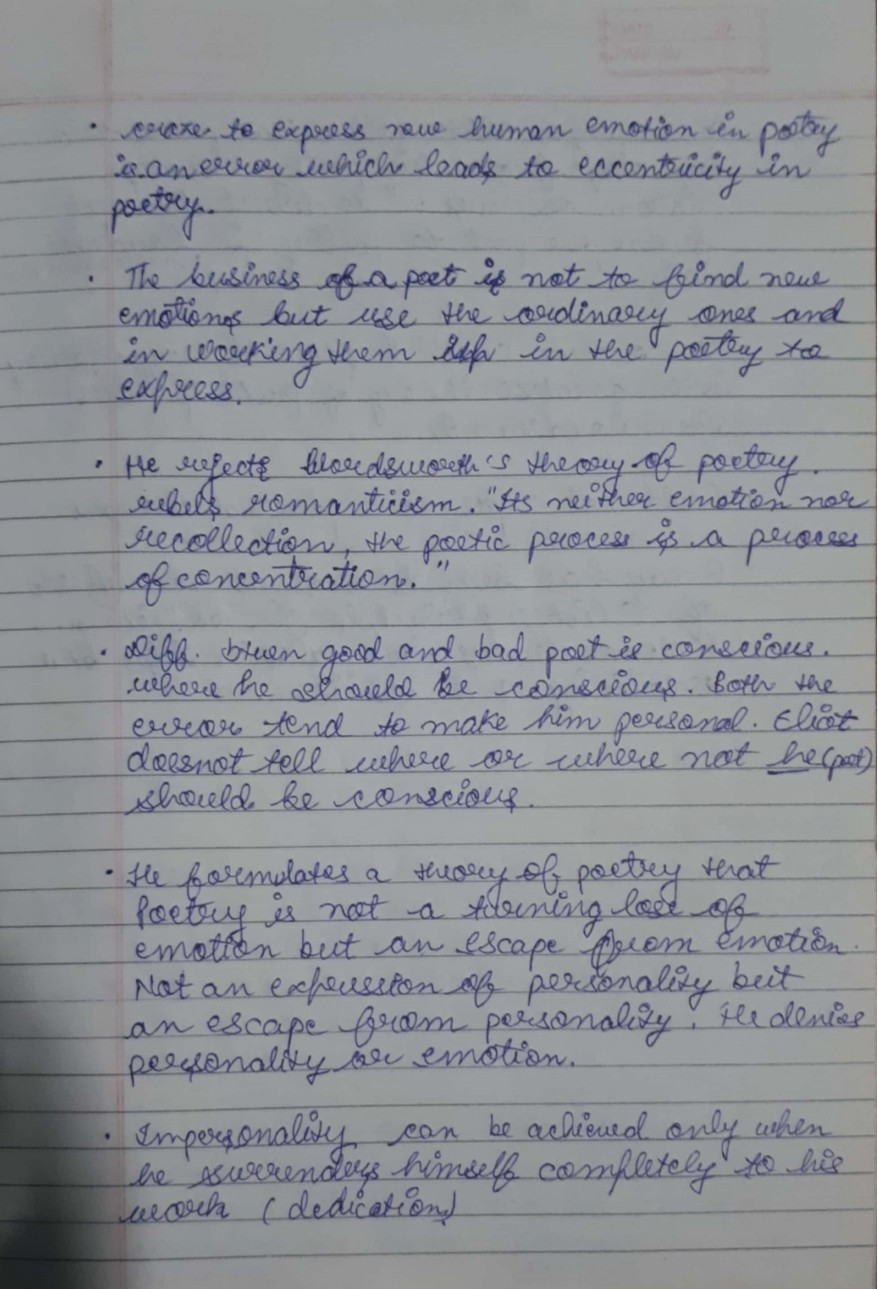 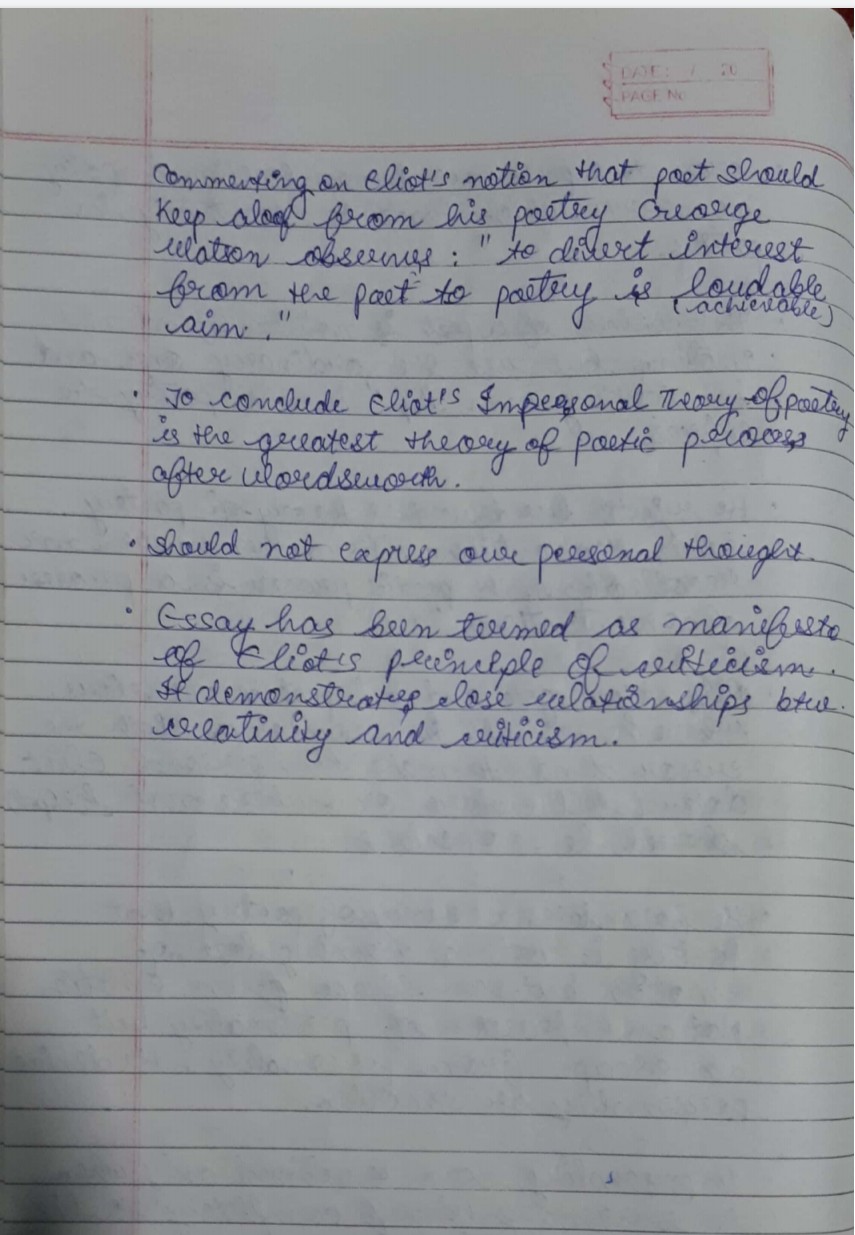 THANKS FOR WATCHING